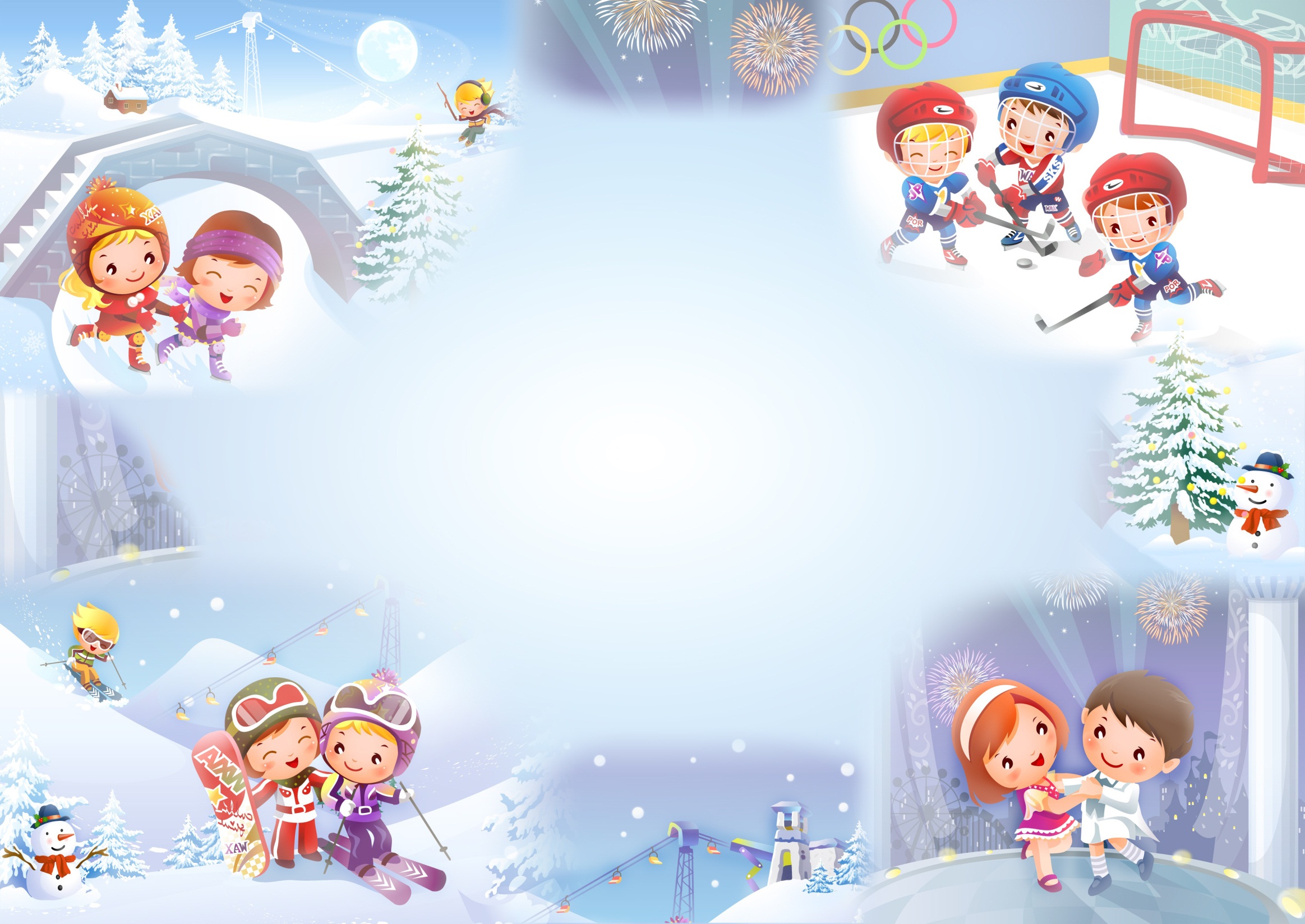 МЫБУДУЩИЕОЛИМПИЙЦЫ
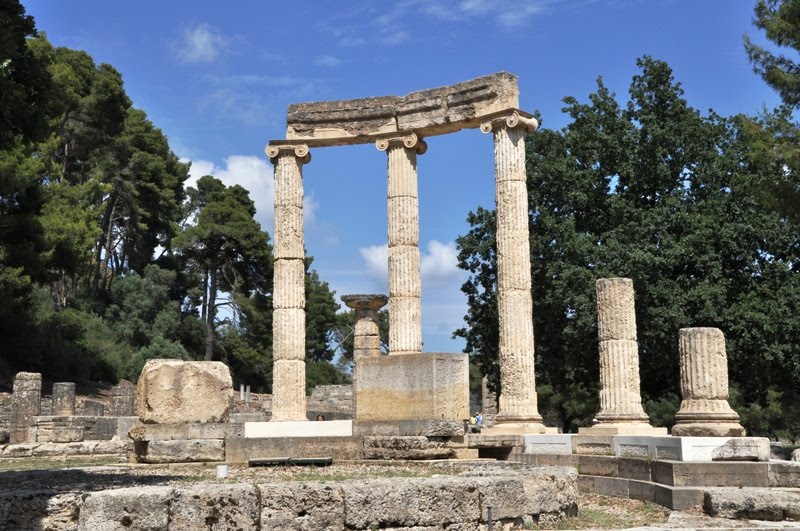 Древняя Греция
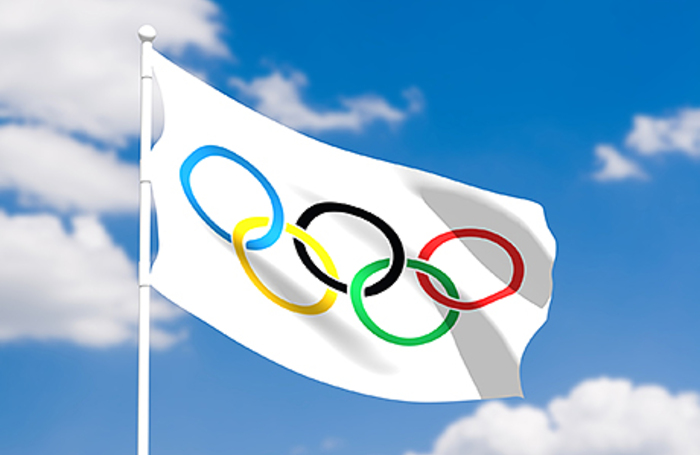 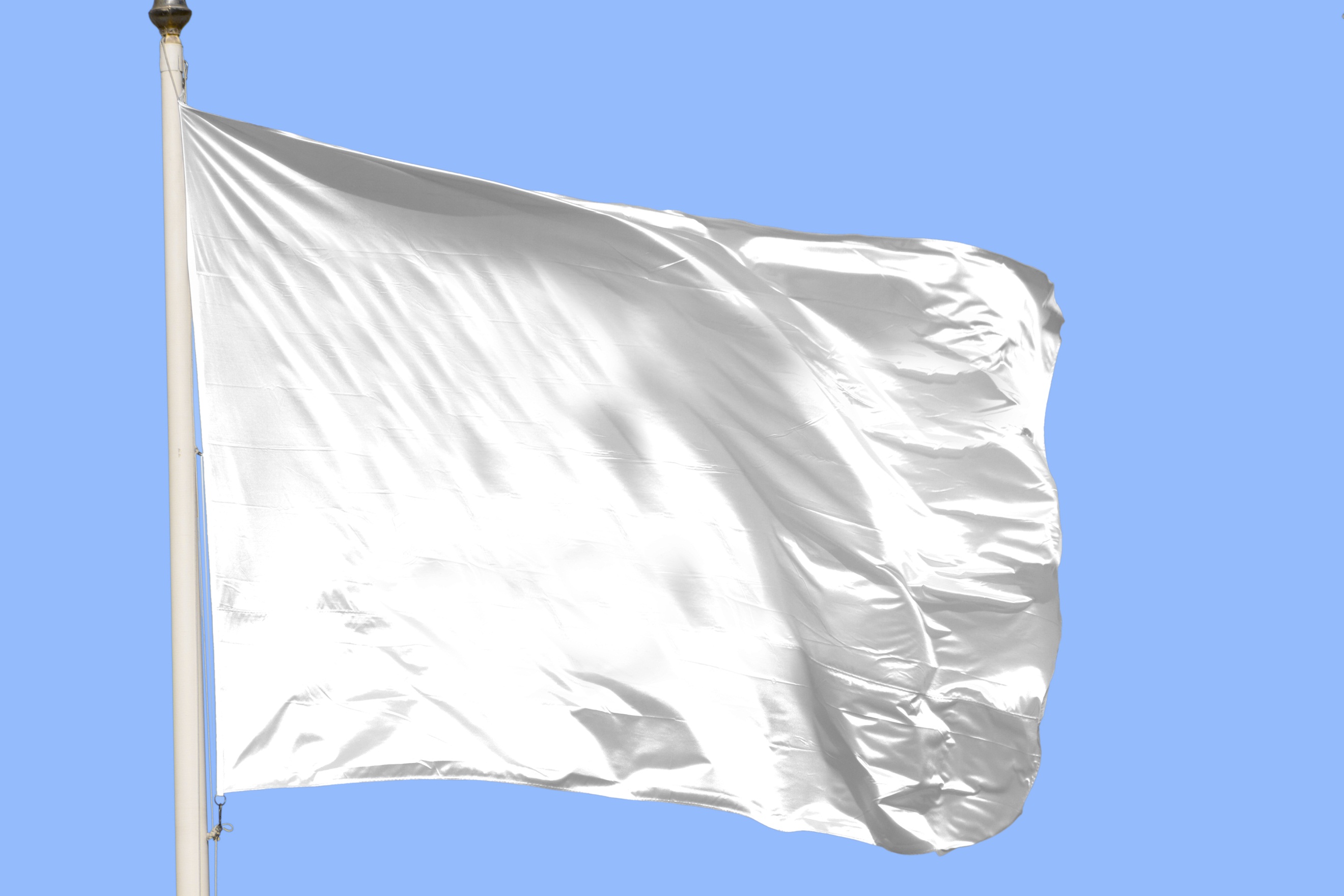 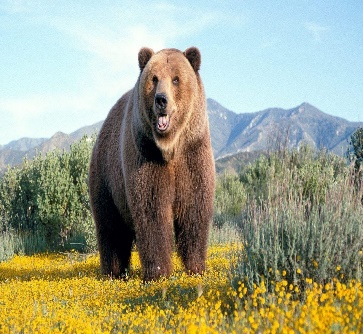 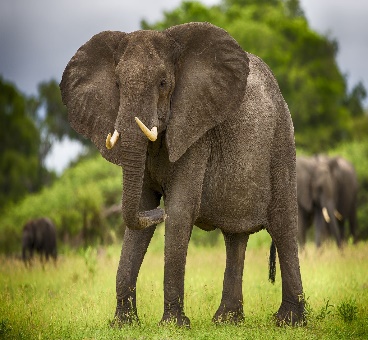 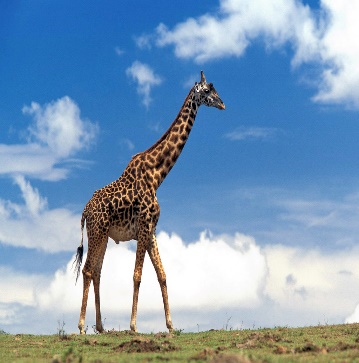 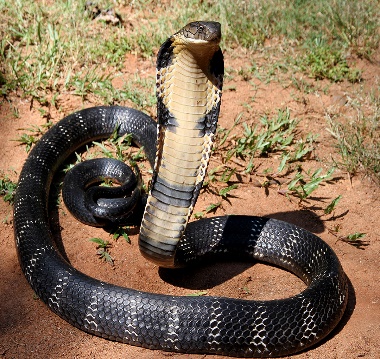 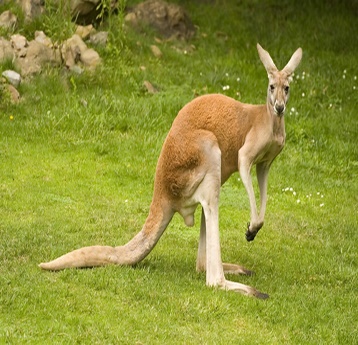 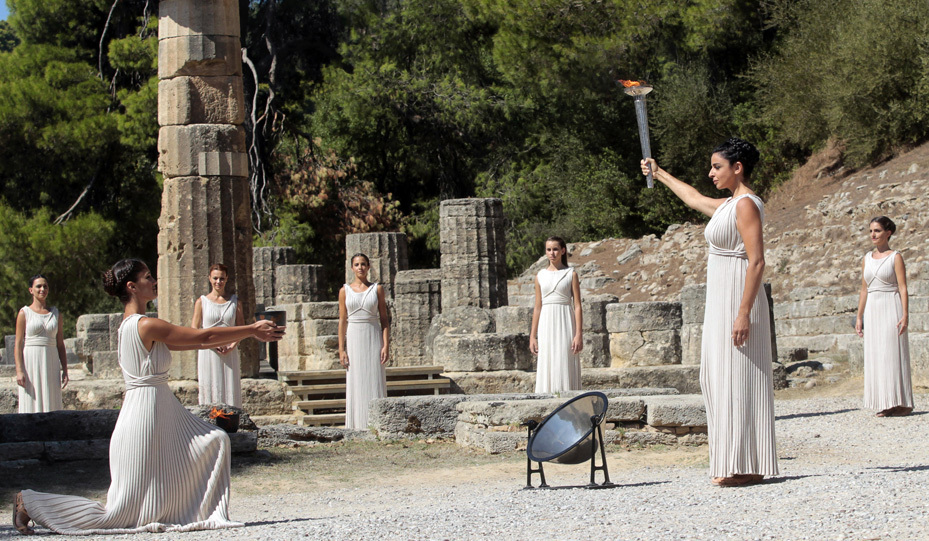 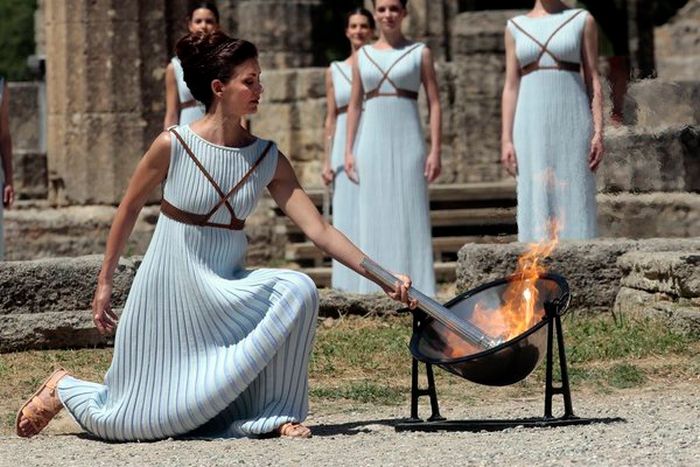 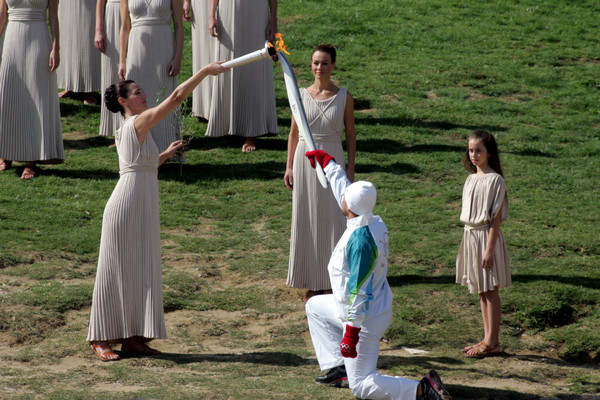 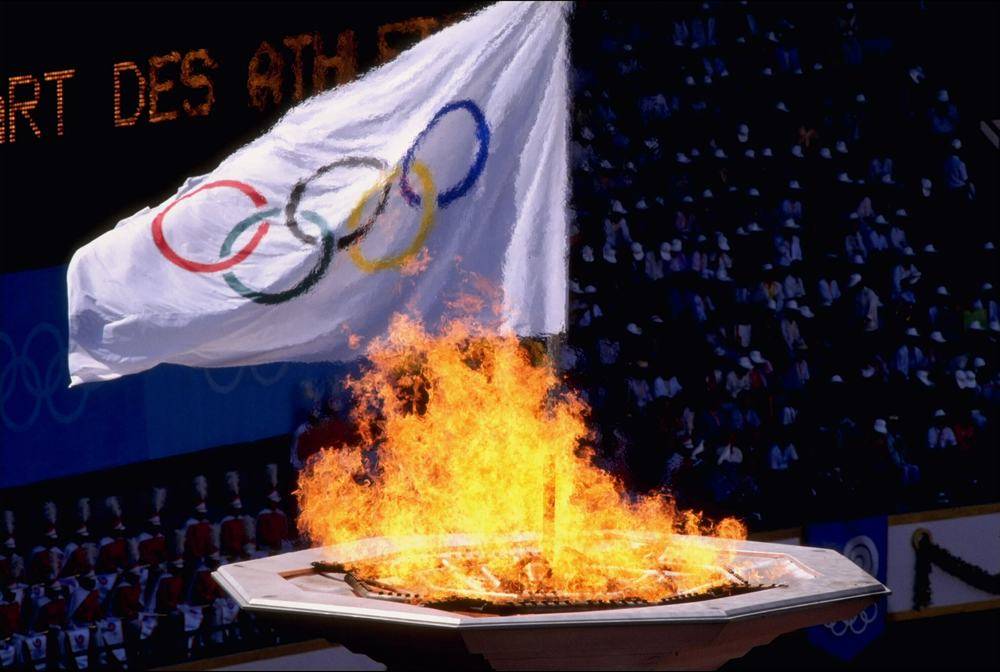 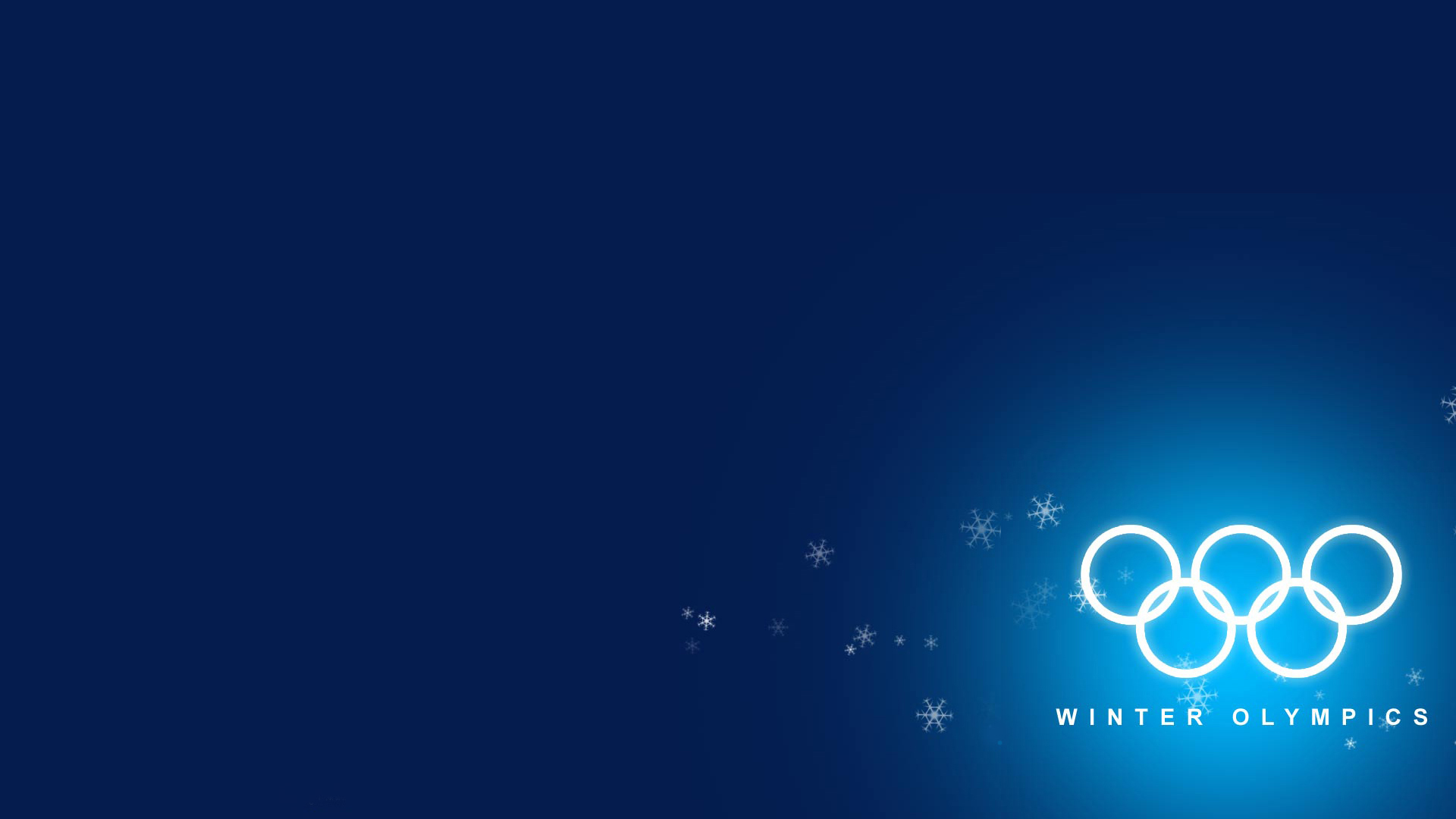 Олимпийский девиз
Олимпийский девиз
«Быстрее, 
                  выше,
                                 сильнее»
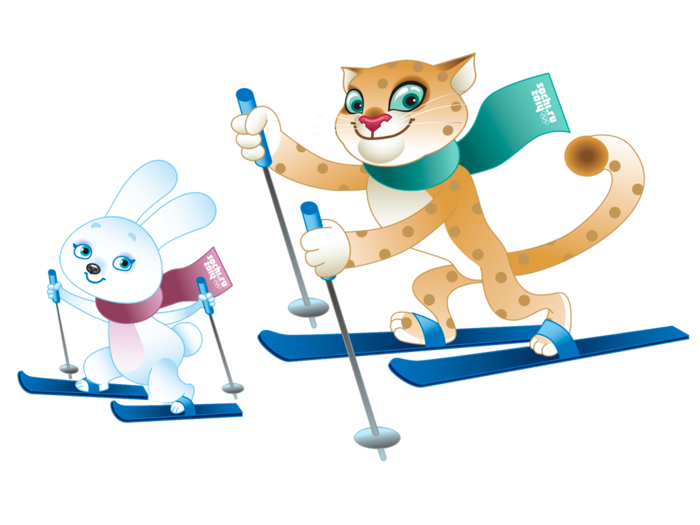 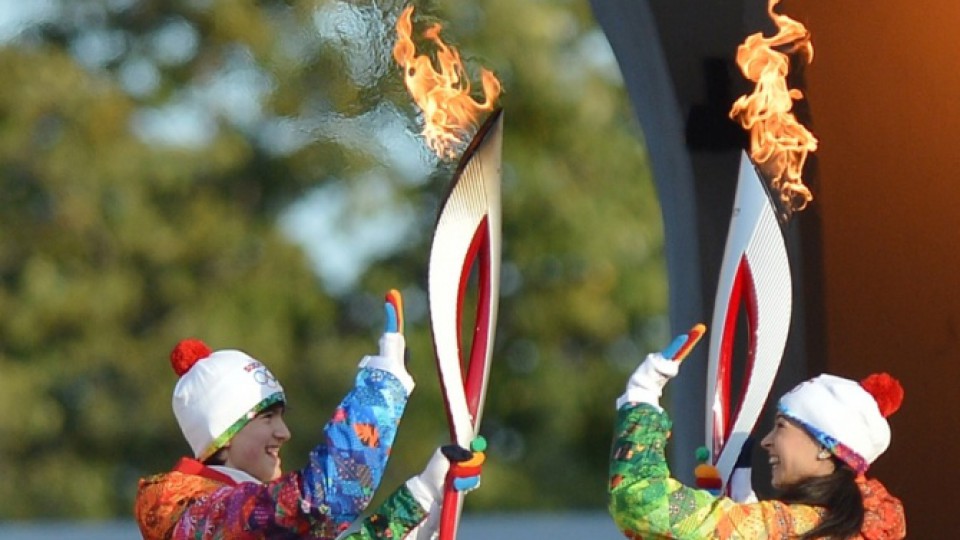 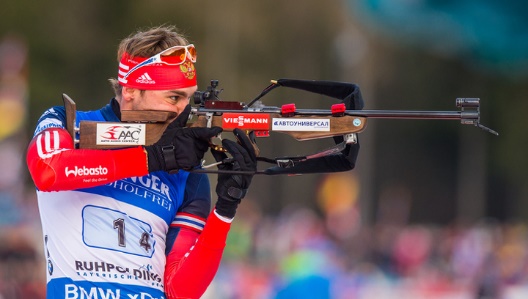 БИАТЛОН
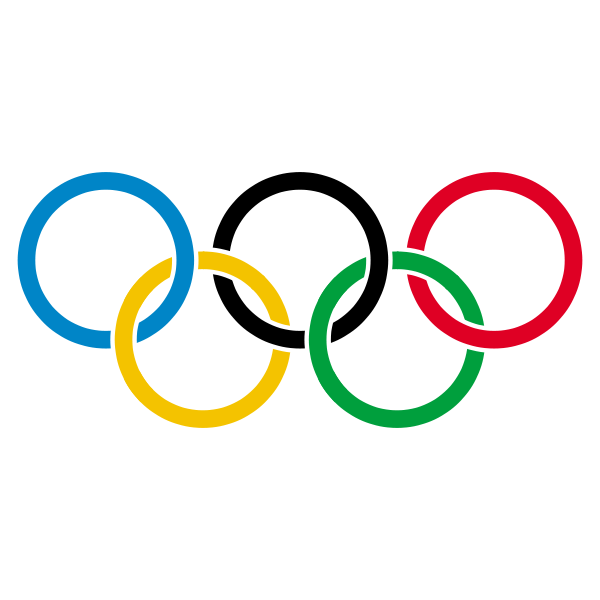 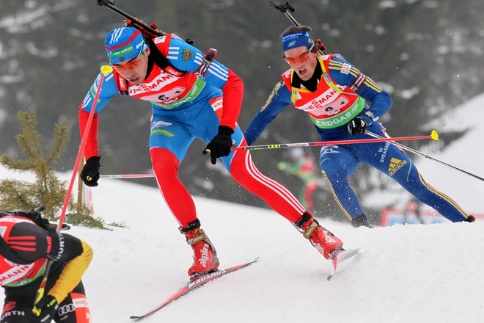 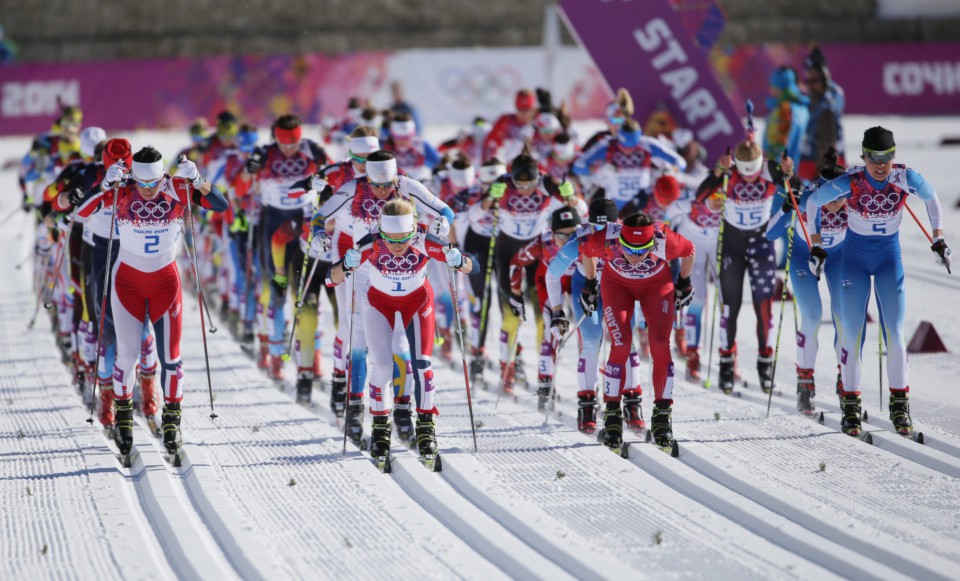 ЛЫЖНЫЕ ГОНКИ
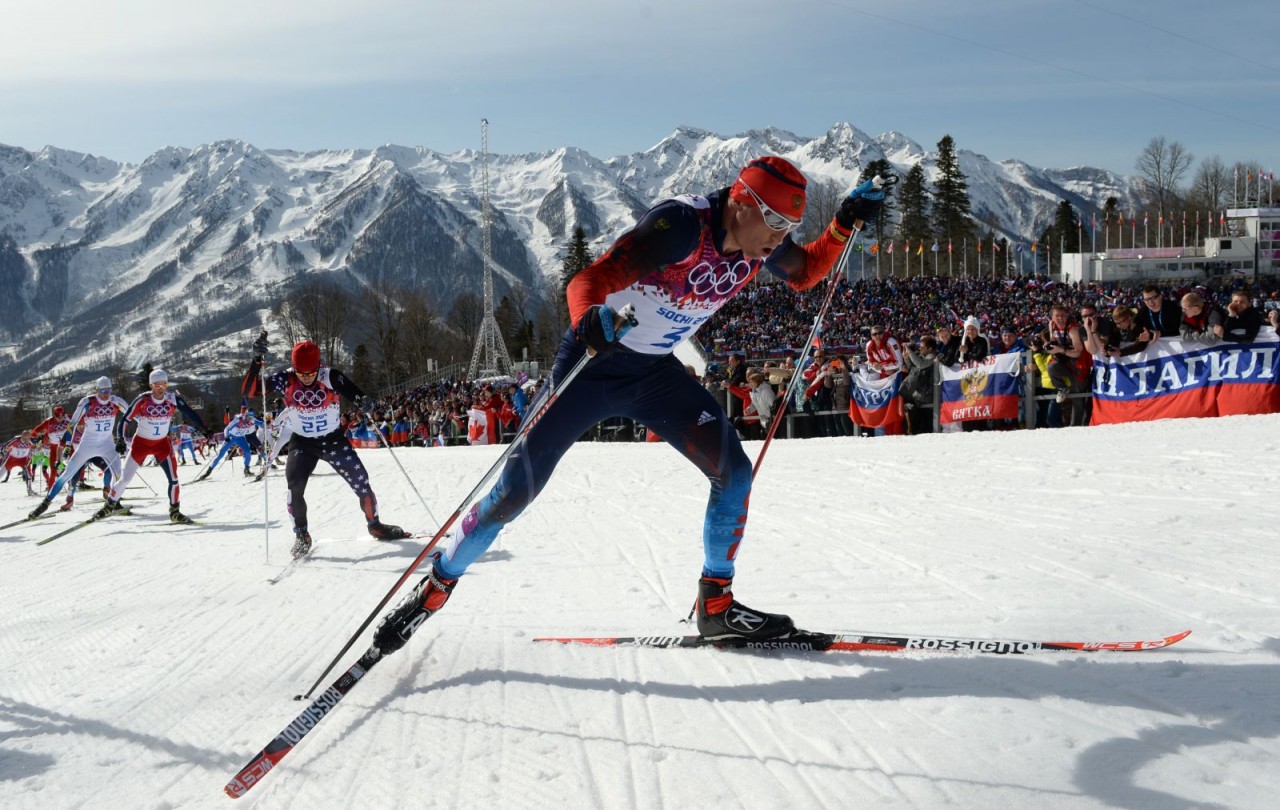 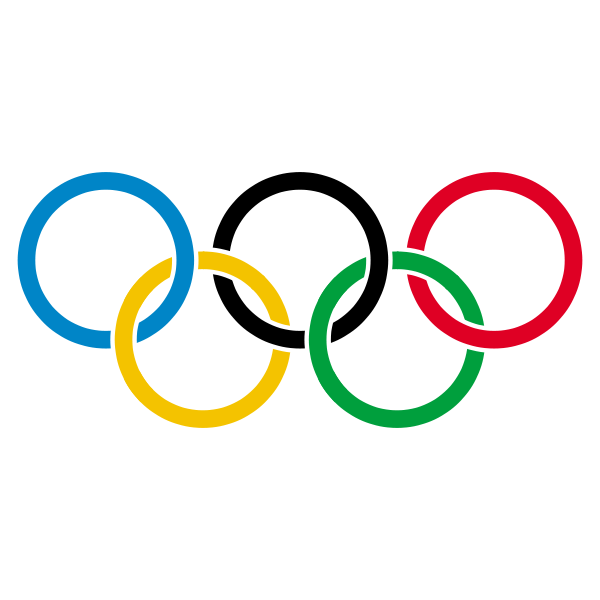 САННЫЙ СПОРТ
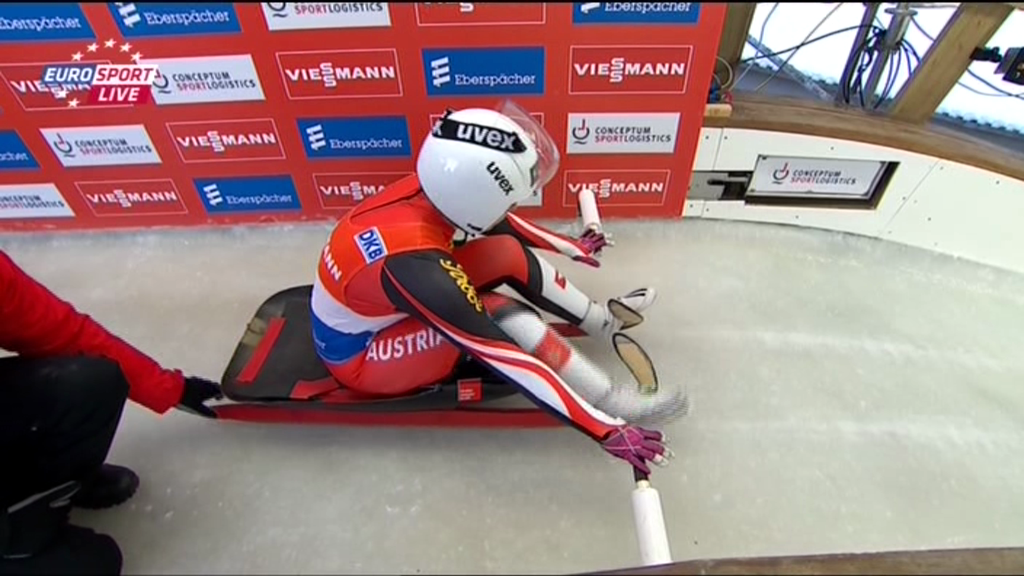 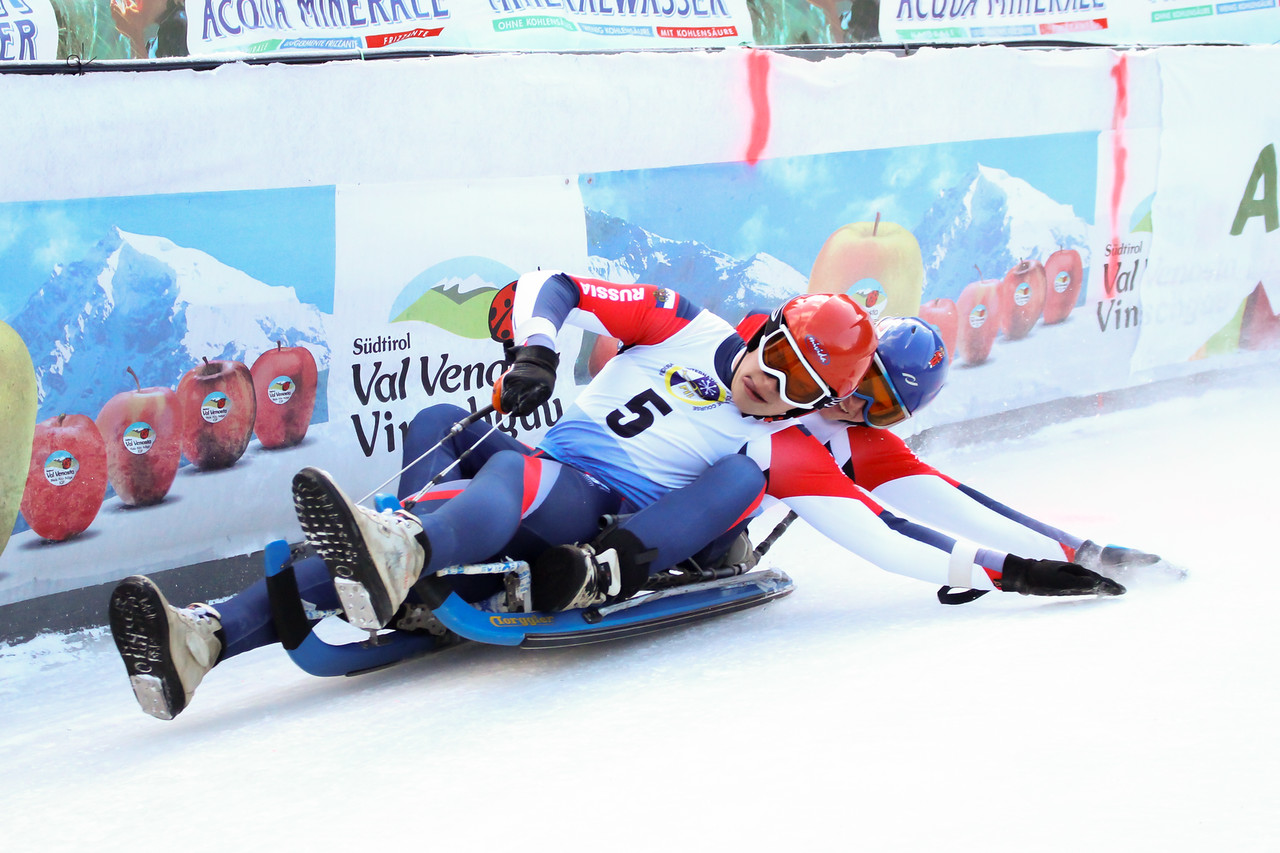 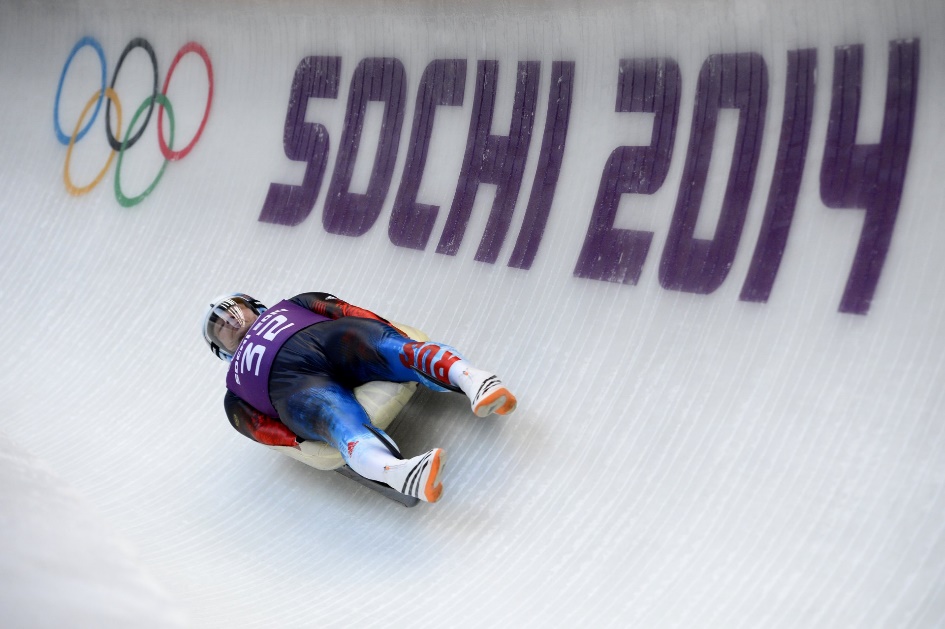 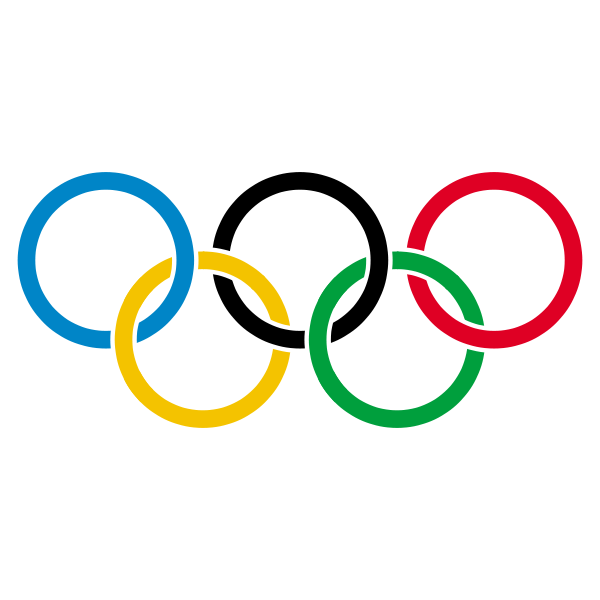 ФИГУРНОЕ КАТАНИЕ
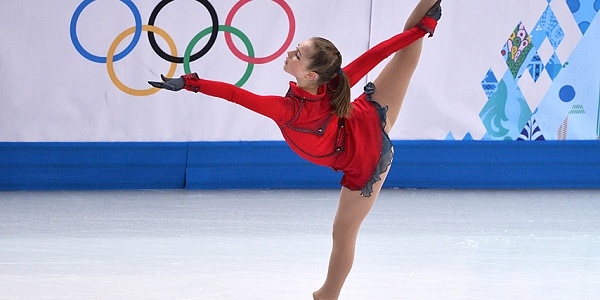 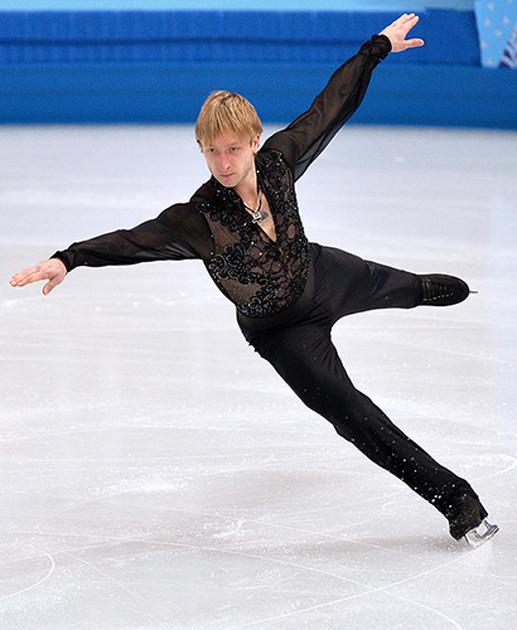 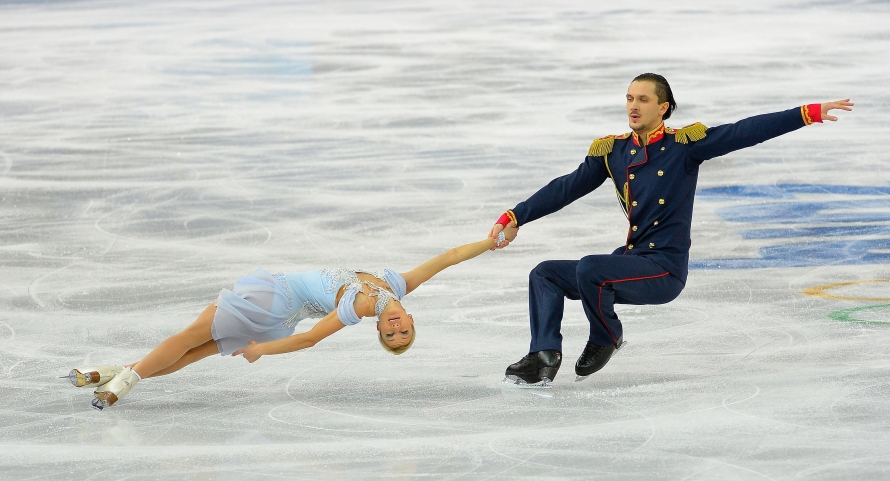 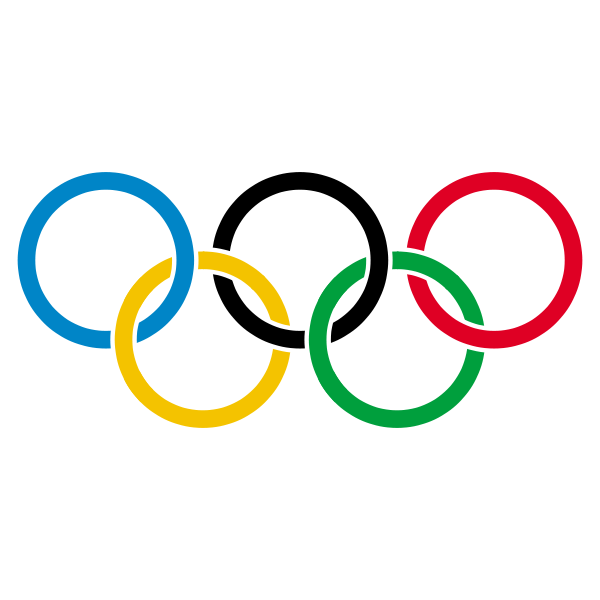 ГОРНОЛЫЖНЫЙ СПОРТ
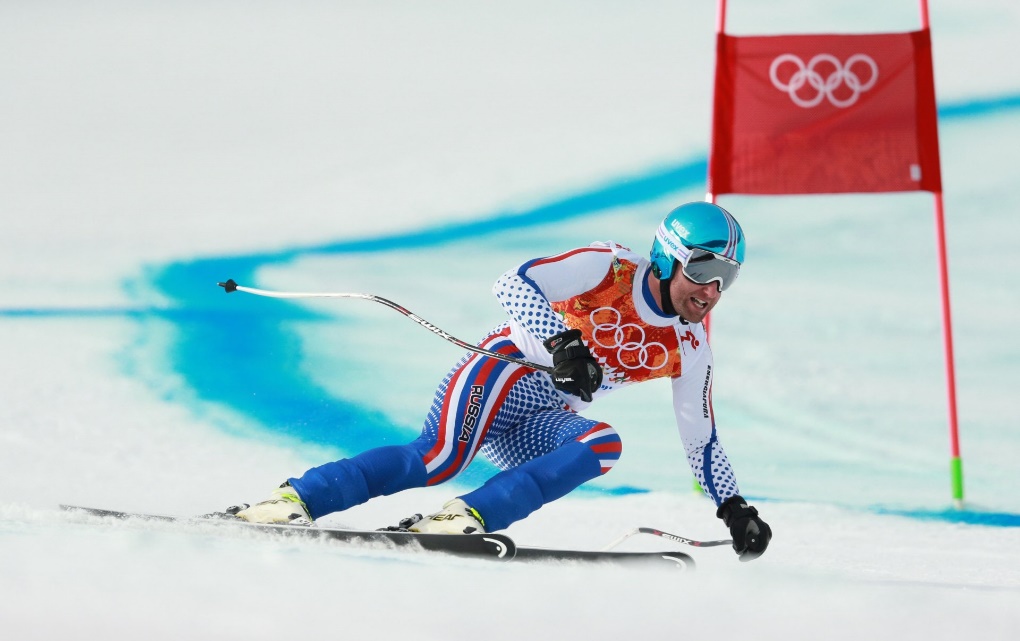 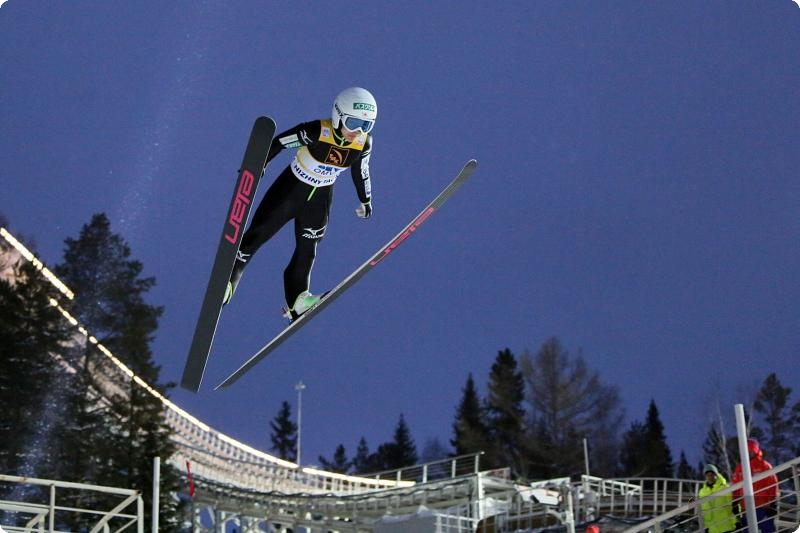 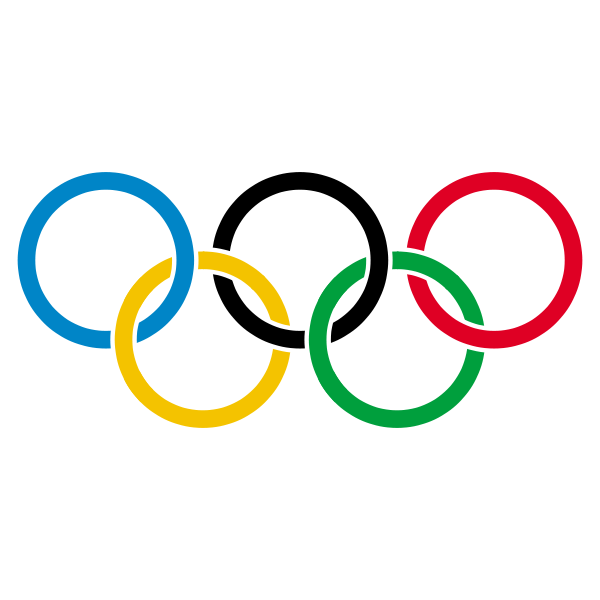 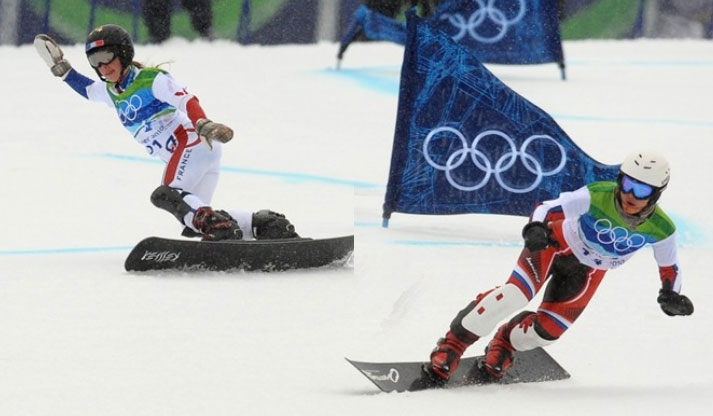 ХОККЕЙ
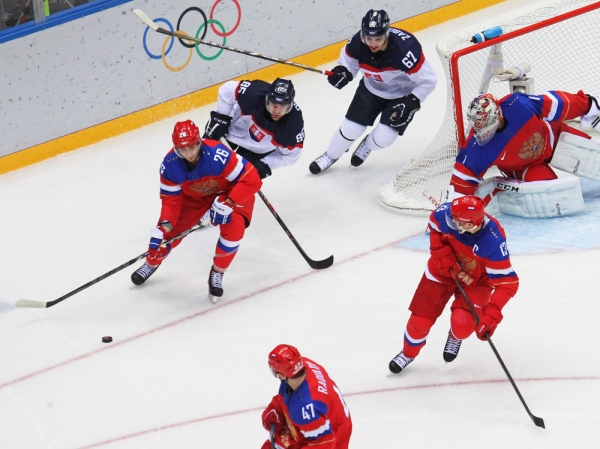 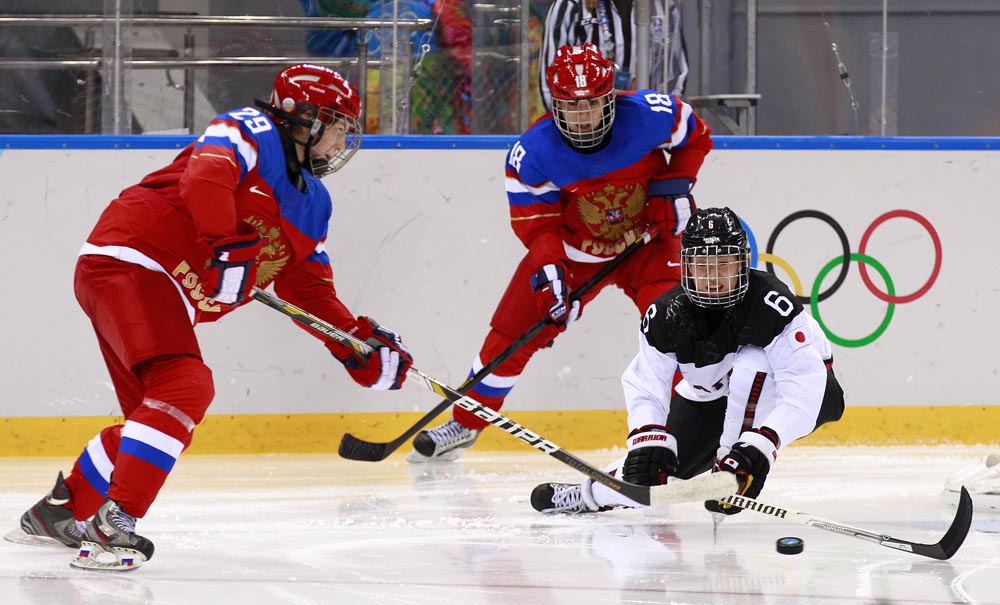 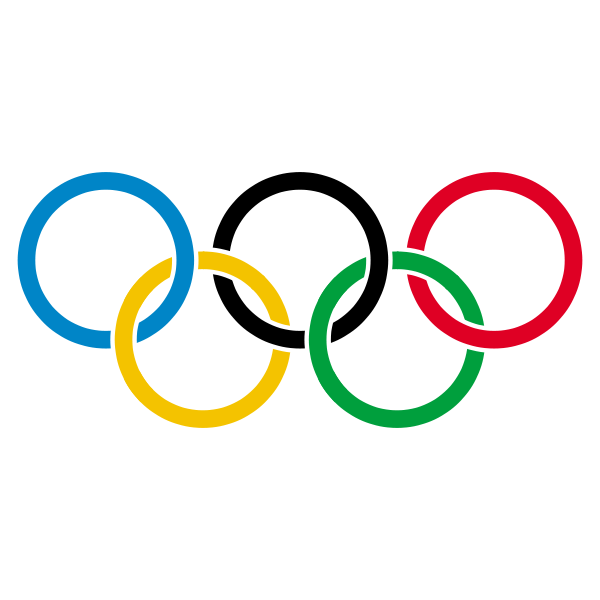 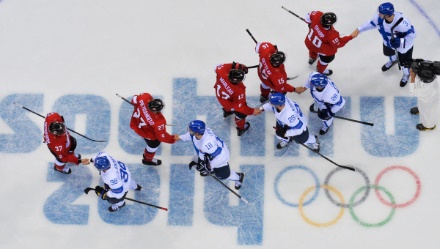 ТАНЦЫ НА ЛЬДУ
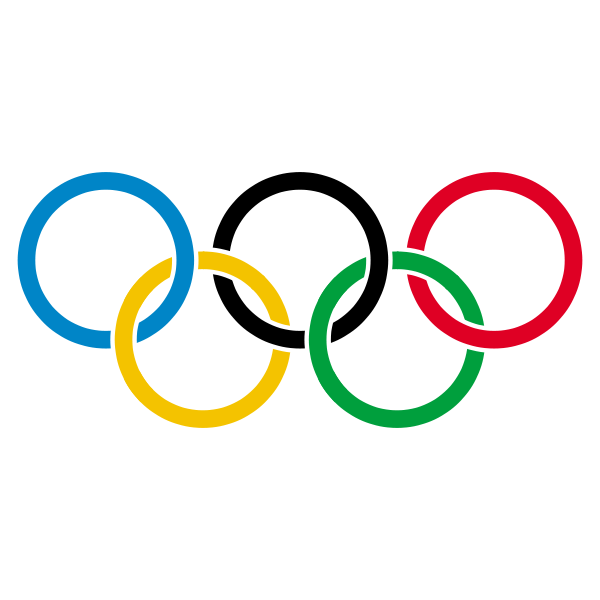 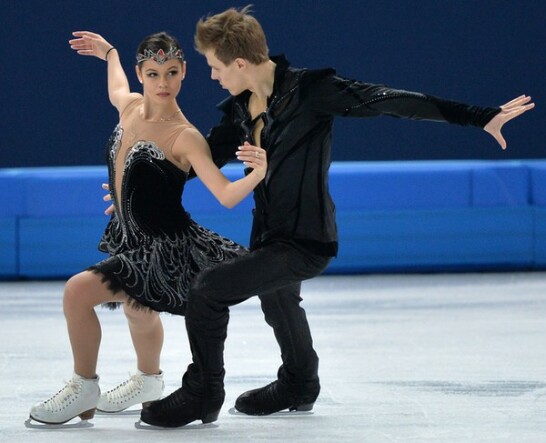 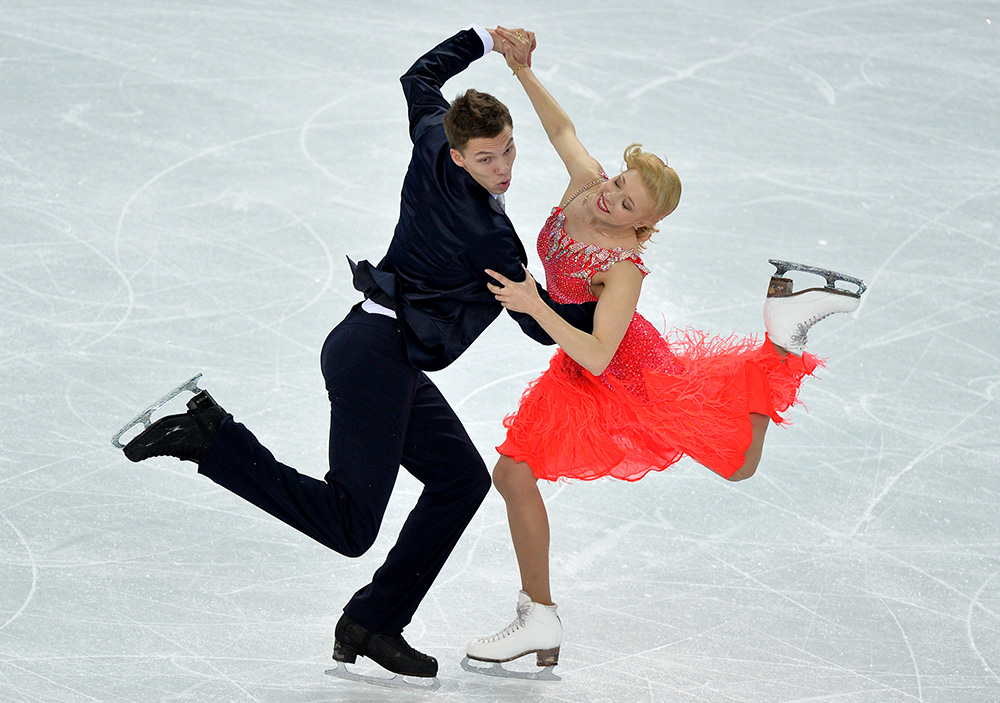 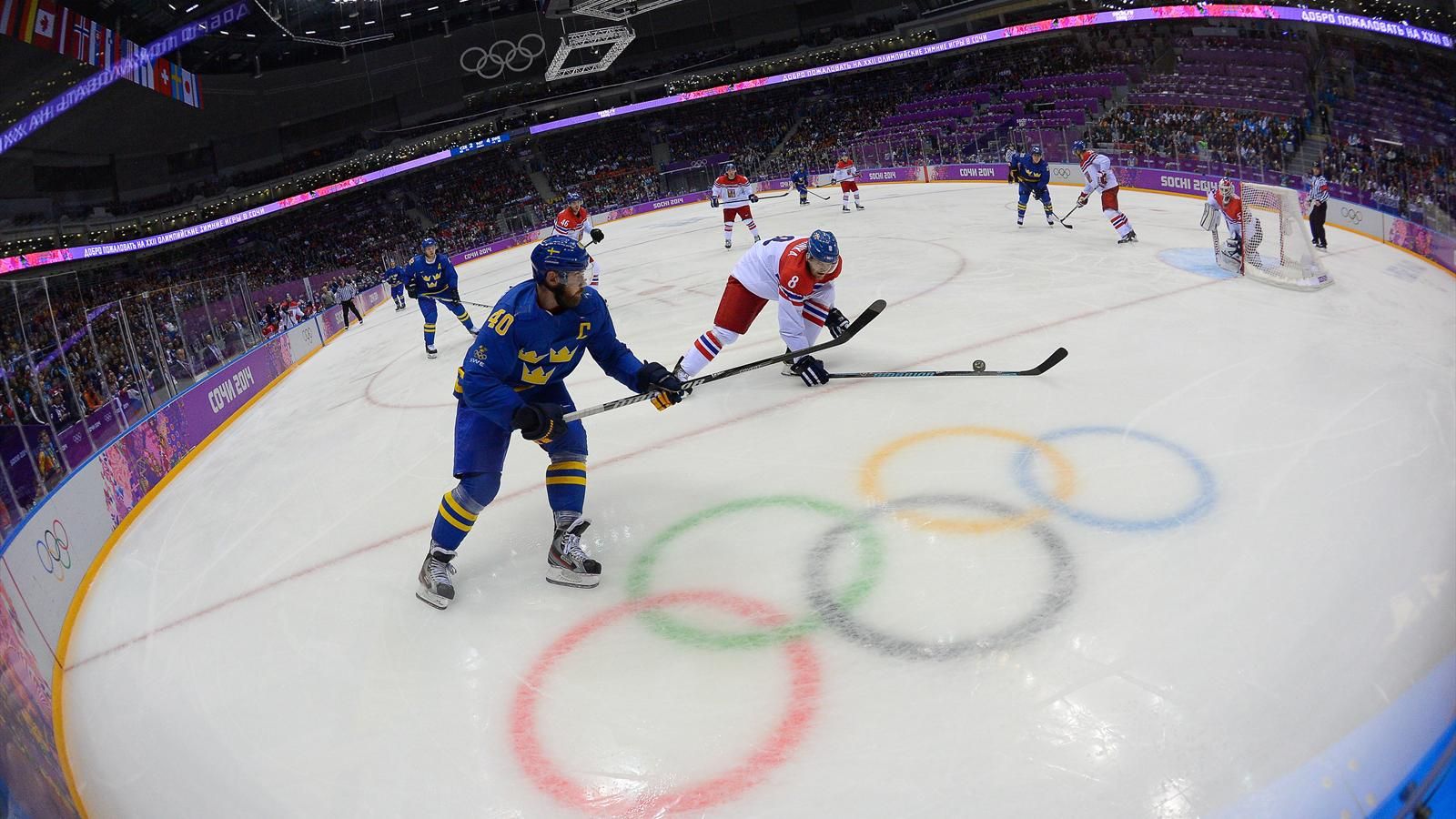 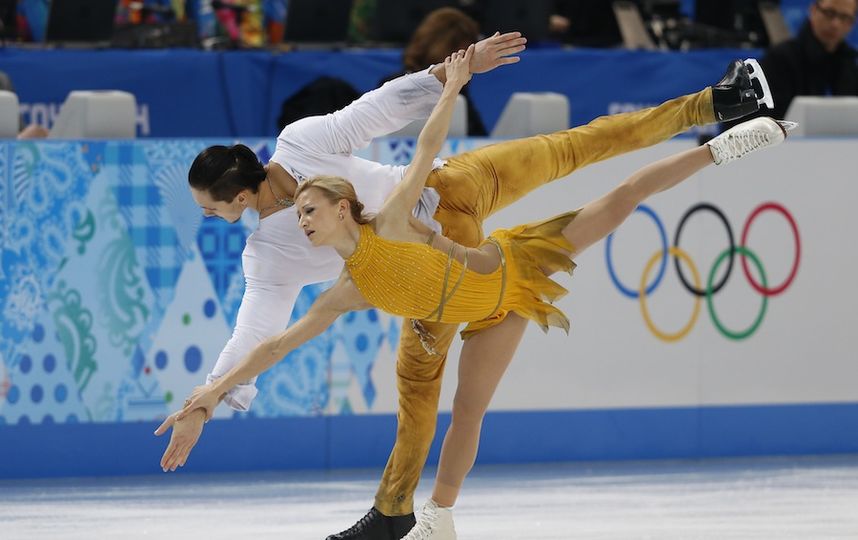 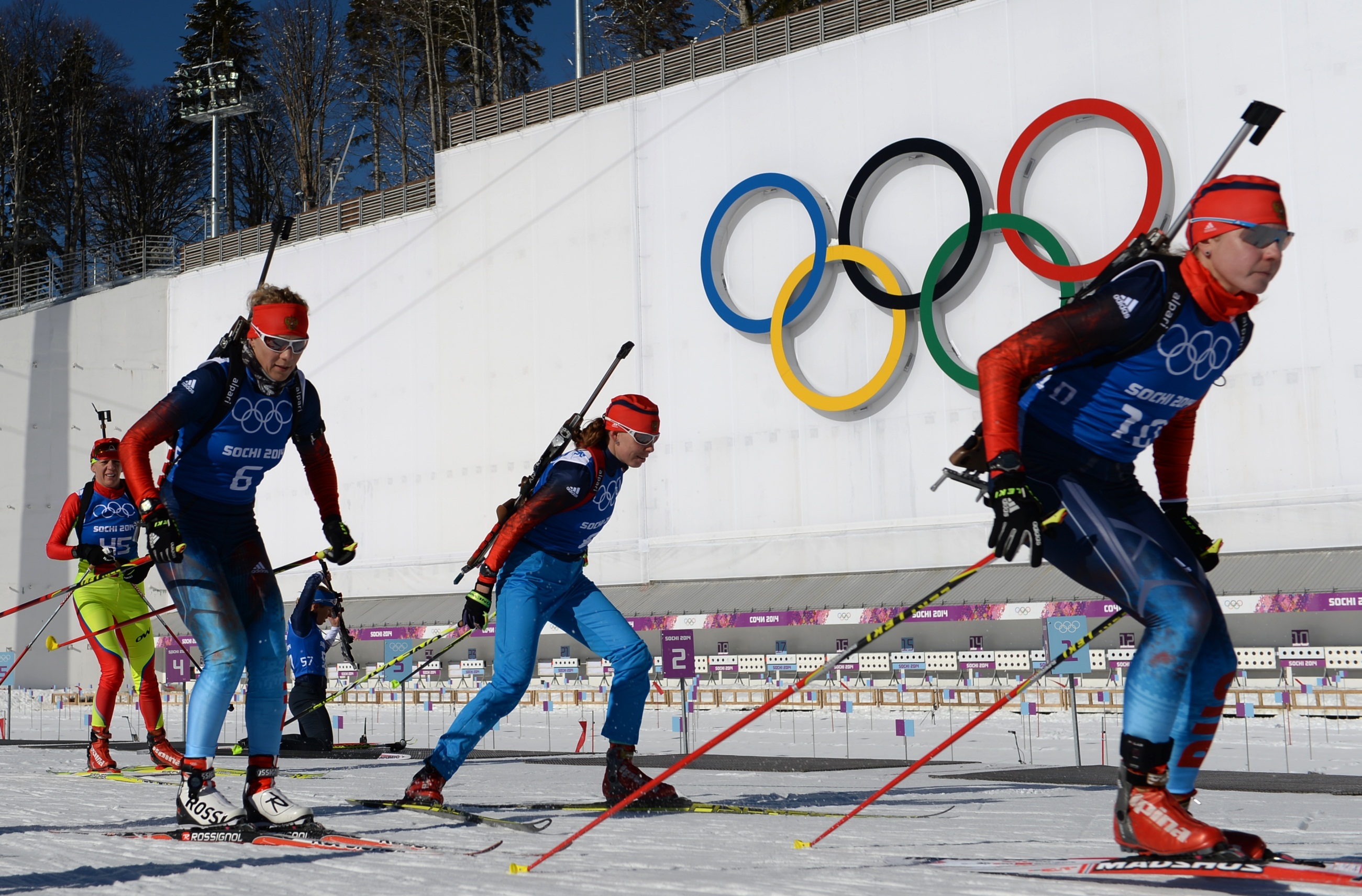